Госплан 2.0Проект внедрения сквозной технологии управления общественными финансами в РФ
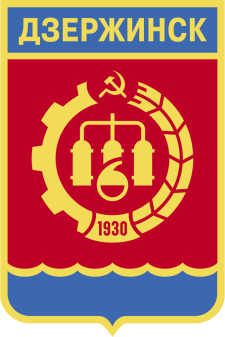 Актуальность цифровой трансформации управления общественными финансами РФ
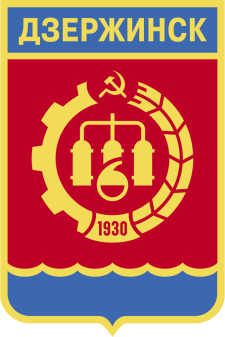 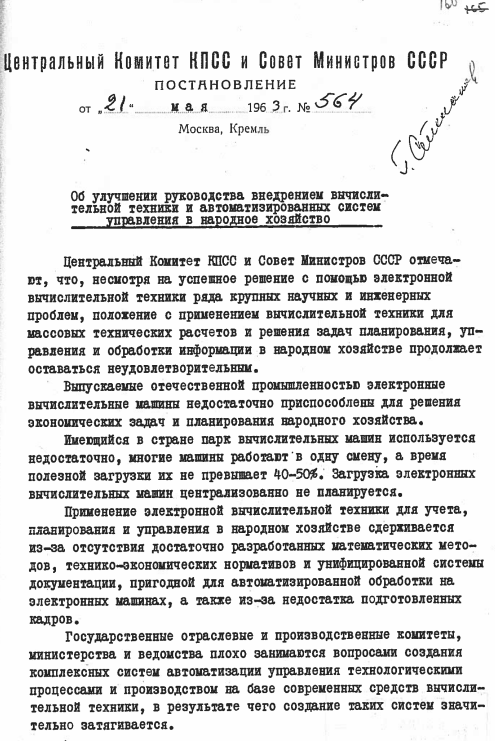 Еще в 1963 году ЦК КПСС и Совет Министров СССР утвердили постановление № 564 в котором говорится, что «применение электронной вычислительной техники для учета, планирования и управления в народном хозяйстве сдерживается из-за отсутствия достаточно разработанных математических методов, технико-экономических нормативов и унифицированной системы документации, пригодной для автоматизированной обработки на электронных машинах…»
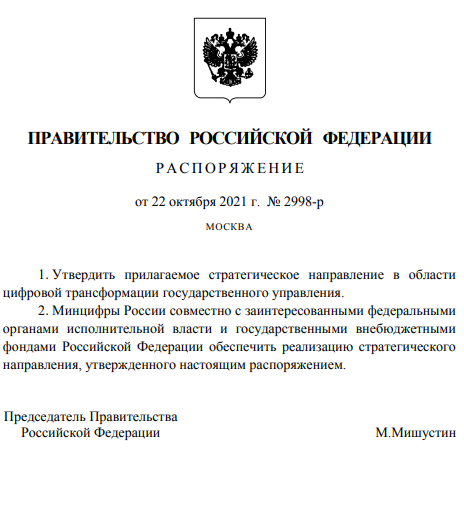 22 октября 2021 года Правительство Российской Федерации распоряжением №2998-р утвердило стратегическое направление в области цифровой трансформации государственного управления.
Одним из проектов является «Создание единой системы автоматизированного бюджетного процесса, контроля и учета», который подразумевает автоматизацию процессов бюджетного планирования, исполнения и контроля на всех уровнях государственной и муниципальной власти
2
Модернизация ГИС финансовых органов субъектов РФ
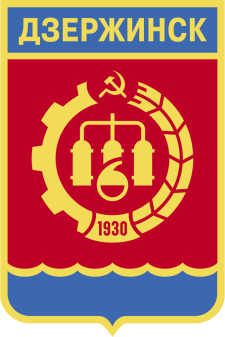 Дальнейшая цифровизация в сфере управления БЮДЖЕТОМ может быть построена на базе созданных ГИС финансовых органов субъектов РФ путем развития и масштабирования всех ее возможностей:
на финансовые органы муниципалитетов в части управления муниципальными финансами;
на органы исполнительной власти субъекта РФ (ГРБС) в части распоряжения региональными финансами.
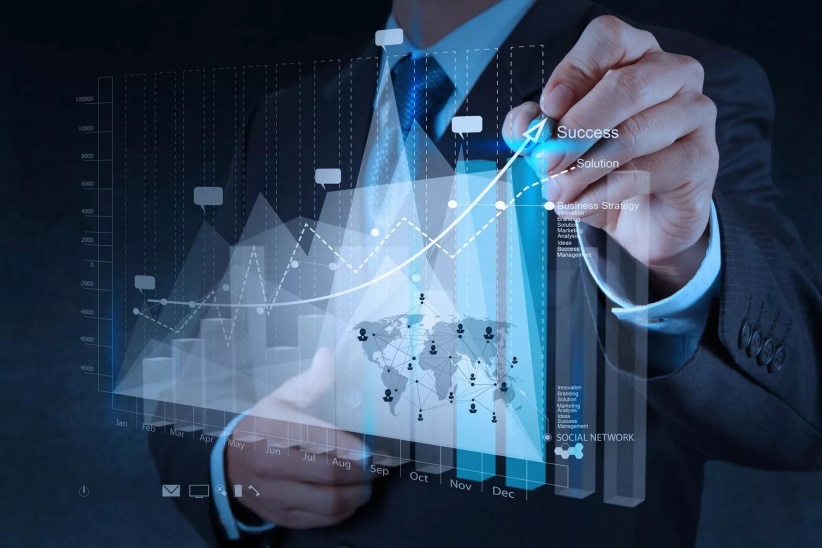 3
Внедрение сквозных технологий в Управление Общественными финансами Российской Федерации
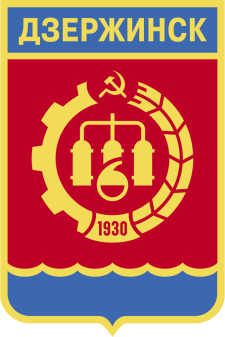 ФГИС Министерства финансов Российской Федерации
Информационные системы в сфере бухгалтерского учета и отчетности, планирования, исполнения бюджета
ГИС 
СУБЪЕКТОВ РФ
(финансовые органы субъектов РФ)
ФГИС ГРБС
(Федеральные органы исполнительной власти)
Единую систему по управлению общественными финансами необходимо:
«поднимать» с финансовых органов муниципалитетов
поддерживать на федеральном уровне методологическую и программную базу
МИС МРиГО
(финансовые органы муниципалитетов)
ГИС ГРБС СУБЪЕКТОВ РФ
(органы власти субъектов РФ)
4
Внедрение сквозных технологий в Управление Общественными финансами субъектов РФ
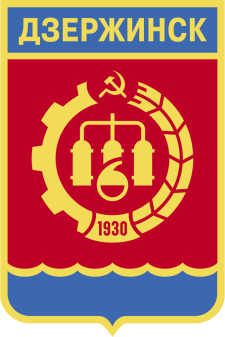 ГИС финансового органа субъекта РФ
ГИС ГРБС
МИС МРиГО
Информационные системы в сфере бухгалтерского учета и отчетности, планирования, исполнения бюджета
Организационно: 
ЦО ПБС во всех ГРБС (министерства и ТФОМС)
Организационно: 
ЦО ПБС во всех муниципальных образованиях субъектов РФ;
К комплексному централизованному решению в сфере информатизации подключены все финансовые органы муниципальных образований
2) Программная основа и стандартизация процессов
2) Программная основа и стандартизация процессов
Модельные доходы
Модельные расходы
Модельные доходы
Модельный долг
Модельные расходы
5
Управление бюджетами бюджетной системы РФ
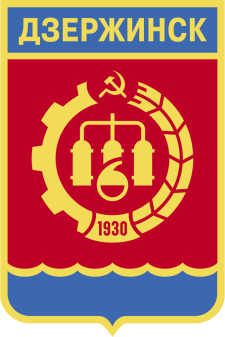 Управление бюджетами бюджетной системы РФ
План-график закупок
Бюджетная смета 
(для казенных учреждений)
План финансово-хозяйственной деятельности 
(для автономных и бюджетных учреждений)
Эти основные документы непосредственно влияют на управление бюджетами бюджетной системы РФ, на финансирование государственных (муниципальных) учреждений.
НО ЕСТЬ ПРОБЛЕМЫ:
- Автоматизация планирования этих документов несовершенна!
- Нет единых алгоритмов и процессов!
- Нормирование не развито!
6
Интеграция управления общественными финансами субъекта РФ
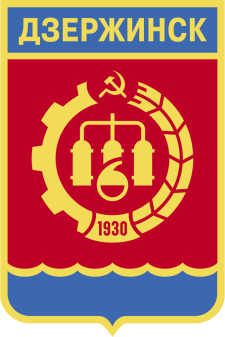 Бухгалтерский учет и отчетность 
«1С:Фреш»
Бюджетное планирование

 АИС в части планирования бюджета
Учет и исполнение
хорошо автоматизировано по понятной методологии
Бюджетный учет
Управленческий учет
Управление доходами
«Модельные доходы»
Управление закупками      
АИС в части гос./мун. закупок
Управление казначейским исполнением 
АИС в части исполнения бюджета
Кассовое планирование
Планирование закупочной деятельности (через ОКПД2)
*перенос сроков на август
Учет контрактов
Учет исполнения контрактов
Управление ликвидностью
Управление расходами
«Модельные расходы»
Временное размещение
Расчет-обоснование к ПФХД (бюджетная смета)
План-график закупок
РРО и «поуслужное» выравнивание бюджетной обеспеченности
Программное бюджетирование
АИС в части хранения данных 
и их анализа
Планирование
автоматизировано плохо
и не имеет развитой методологической базы
Управление долгом
«Модельный долг»
Увязка РРО и индикаторов программ (подпрограмм)
Аналитика
Нормативные затраты
Контроль и аудит
7
Муниципальная информационная система управления общественными финансами г. Дзержинск (МИС УОФ г. ДЗЕРЖИНСКА)
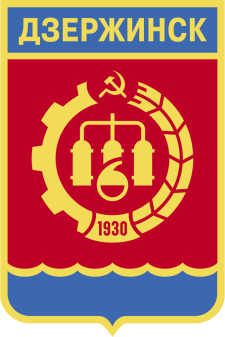 АЦК-Планирование

Модельные доходы 
(Приказ ДФ г.Дзержинск № 34о/д от 11.06.2020)
2) Модельные расходы 
3) Модельный долг 
(Приказ ДФ г.Дзержинск № 37о/д от 09.07.2020)
АЦК-Финансы

Управление общественными финансами
Автоматизация процессов исполнения городского бюджета
Формирование сводной и консолидированной отчетности
АЦК-Госзаказ
Сводный план-график муниципалитета
Перенос сроков формирования плана-графика на август
Увязка плана-графика с расчетом-обоснованием и планом ФХД
Увязка между АЦК-Госзаказ и АЦК-Планирование
Автоматизация муниципальных закупок
1С:Фреш

Ничего не нужно устанавливать на компьютер, даже ключ электронной подписи для сдачи отчетности через Интернет можно хранить в «облаке»
Электронный бюджет

Обеспечение прозрачности, открытости и подотчётности деятельности администрации города и муниципальных учреждений, а 
Повышение качества финансового менеджмента за счёт формирования единого информационного пространства и применения информационных технологий в сфере управления муниципальными (общественными) финансами.
СКИФ-БП

Интеграция и централизация всех информационных потоков при формировании полного цикла бюджетного процесса
Управление потоком документов на различных уровнях обработки документооборота
ЕИС в сфере закупок
обеспечения свободного и безвозмездного доступа к полной и достоверной информации о контрактной системе в сфере закупок и закупках товаров, работ, услуг города Дзержинск
BUS.GOV.RU
публикация официальной информации о муниципальных учреждениях
8
Внедрение сквозных технологий в Управление Общественными финансами РФ позволит:
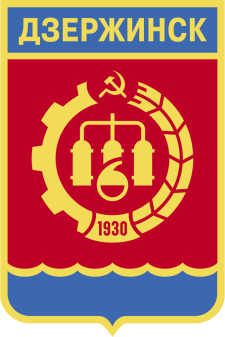 Правительству 
   Российской
   Федерации


     Органам 
исполнительной 
      власти
субъектов РФ


      Органам 
     местного 
самоуправления
Дать импульс по реализации стратегических направлений в области цифровой трансформации государственного управления (утв. Распоряжением ПРФ №2998-р от 22.10.21)

Сделать прозрачным бюджетный процесс и учет всех органов власти для федерального центра (ликвидировать проблему затрат колоссального рабочего времени сотрудников финансовых подразделений на подготовку различных отчетов как на постоянной основе, так и единовременных, создав «бесшовную» систему)

3. Получить современные унифицированные информационные системы в части планирования и исполнения бюджета, планирования муниципальных закупок, разработка которых нецелесообразна за счет средств местных бюджетов 

4. Получить автоматизированные системы сбора отчетности по всем социально экономическим показателям и бюджетным данным

5. Запустить эволюционное изменение модели контрольно-надзорной деятельности в дистанционном режиме по заранее установленным критериям

6. Получить возможность однократного ввода данных, «перетекающих» из МИС МРиГО в ГИС ОИВ и ФГИС ФОИВ в сфере управления общественными финансами
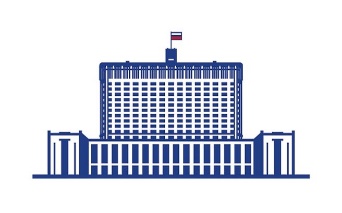 Бизнесу и 
   гражданам
1.Решить вопрос обеспечения прозрачности бюджетного процесса всех бюджетов бюджетной системы РФ, предоставления достоверных бюджетных данных в режиме real-time
2.Повысить долю цифровых государственных и муниципальных услуг, оказываемых в проактивном режиме.
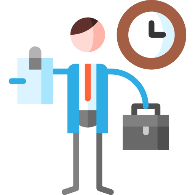 9
Особенности «Модельных доходов»
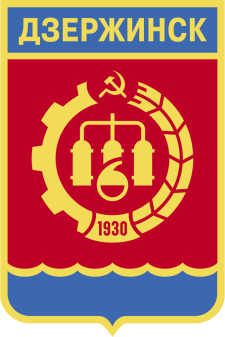 Разработка негативного сценария
Разработка оптимального сценария
Разработка позитивного сценария
Внедрение критериев развития и рисков, рассчитанных на основе макроэкономических показателей
Основой для расчета прогноза поступлений доходов являются официальные данные налоговой отчетности/ заключенные договоры/ правовые акты
(является базовым сценарием)
Позволяет определить потенциал к увеличению доходной базы и предусмотреть возможные риски недополучения доходов, ранее прогнозируемых (поступающих) к поступлению в городской бюджет
Позволяет определить дополнительные источники доходов для финансирования социально значимых расходов городского бюджета, 
снижения объема муниципального долга, а также
 для возможного замещения выпадающих поступлений по непредвиденным причинам по другим доходным источникам
Позволяет определить возможное снижение поступлений по отдельным видам доходных источников с целью оперативного принятия решения по замещению данных поступлений иными видами доходов, по сокращению бюджетных ассигнований в целях избежания образования кредиторской задолженности и усилить контроль за поступлением платежей в городской бюджет в полном объеме
Позволяет определить баланс рисков и возможностей  городского бюджета. Применяется для формирования городского бюджета на очередной финансовый год и плановый период
Исключение недостоверной информации
10
Сценарии   «Модельных   расходов»
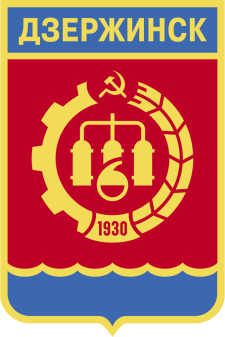 Позитивный сценарий модельных расходов – формирование прогнозных показателей по расходам городского бюджета с учетом роста расходов, направленных на развитие города (объем расходов соответствует объему фактических расходов отчетного года с учетом индекса-дефлятора текущего года и планового года и принимаемых обязательств на повышения заработной платы отдельным категориям работников, поименованным в Указе Президента РФ от 07.05.2012 № 597, а также учитываются расходы инвестиционного характера, где доля расходов инвестиционного характера не менее 10 % от общей суммы текущих расходов на очередной финансовый год)
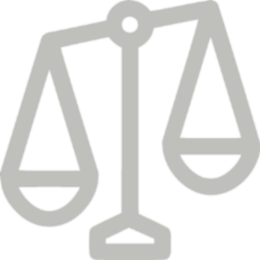 Негативный сценарий модельных расходов – формирование прогнозных показателей по расходам городского бюджета в объеме, необходимом для обеспечения исполнения социально значимых расходных обязательств, а также недопущение образования просроченной кредиторской задолженности (объем расходов соответствует объему фактических расходов отчетного года с учетом индекса-дефлятора текущего года и планового года и принимаемых обязательств на повышения заработной платы отдельным категориям работников, поименованным в Указе Президента РФ от 07.05.2012 № 597)
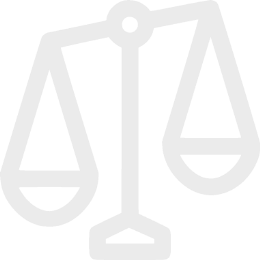 Оптимальный сценарий модельных расходов – формирование прогнозных показателей по расходам городского бюджета в достаточном для исполнения собственных полномочий в полном объеме (объем расходов соответствует оценке стоимости полномочий муниципального образования на очередной финансовый год, которая отражается в реестре расходных обязательств, составляемым в соответствии с приказом Министерства финансов Российской Федерации от 03.03.2020 № 34н)
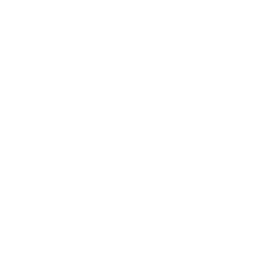 11
Основные принципы «Модельного долга»
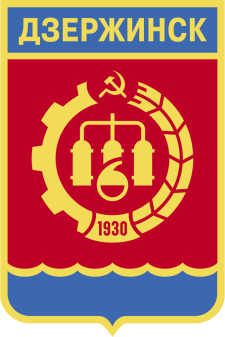 Безусловное соблюдение ограничений, установленных бюджетным законодательством РФ
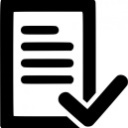 Сценарный подход – расчет базового, негативного, позитивного и оптимального сценариев для каждой группы заемщиков по уровню долговой устойчивости
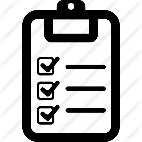 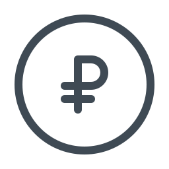 Учет в расчете показателей уровня муниципального долга потребности в финансировании приоритетных расходных обязательств
Равномерное распределение долговой нагрузки на городской бюджет, а именно распределение объема погашения долга по годам
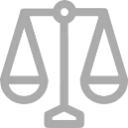 Расчет как максимальных рисков по ухудшению долговой нагрузки на городской бюджет в допустимых БК РФ пределах, так и потенциал для перехода города в группу заемщиков с высоким уровнем долговой устойчивости
Ключевая особенность:
определение оптимального сценария как диапазонного значения показателей уровня муниципального долга и расходов на его погашение и обслуживание, позволяющего принимать решение об объеме расходных обязательств, необходимых для решения вопросов местного значения 
и вопросов развития города.
12
Создание во всех муниципальных образованиях и ГРБС ОИВ «ЦО ПБС»
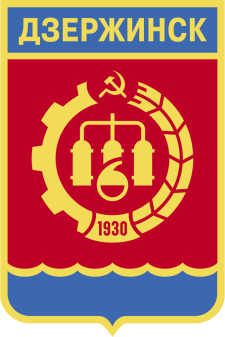 «ЦО ПБС» – это центр обслуживания получателей бюджетных средств, который способствует улучшению качества оказания муниципальных услуг, оказываемых учреждениями города посредством эффективного использования бюджетных средств с полной прозрачностью. Данное учреждение необходимо создать во всех муниципальных образованиях на базе Централизованных бухгалтерий образовательных учреждений, а также в ГРБС органов исполнительной власти. Создание не требует дополнительных расходов.
Основные направления деятельности ЦО ПБС:
Использование автоматизированного рабочего места получателя бюджетных средств в ГИС МРиГО (ГИС ГРБС), которая включает в себя осуществление деятельности в комплексном централизованном решении
Реализация единого подхода к планированию и исполнению бюджета бюджетной системы РФ, а также унификация порядка проведения контрольных мероприятий
Повышение качества учета и снижение бюджетных рисков путем совершенствования процессов
Увеличение степени достоверности и прозрачности  учетных данных
Создание единой методологии ведения учета и составления отчетности, а также обеспечение оперативной подготовки всех видов отчетности
Понижение уровня налоговых рисков и уменьшение расходов на организацию учета
13
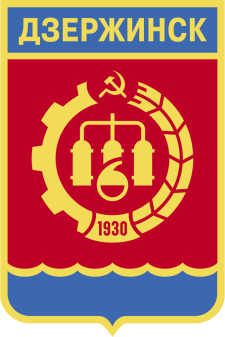 СПАСИБО ЗА ВНИМАНИЕ
Федоров С.В., 
Директор департамента финансов администрации города Дзержинска

Мобильный телефон: +7 903 042 43 43
Электронная почта: 9030424343@mail.ru